An introduction to oers
The Teaching and Learning Center
Agenda
What are OERs? 
Benefits to Using OERs
OERs and Resources Available Through Simpson 
Ways to incorporate OERs into your course
Oers – open educational resources
Open Educational Resources (OER) are learning, teaching and research materials in any format and medium that reside in the public domain or have been released under an open license, that permit no-cost access, re-use, re-purpose, adaptation and redistribution by others.
“OER” can be a lot of things, and that’s good!
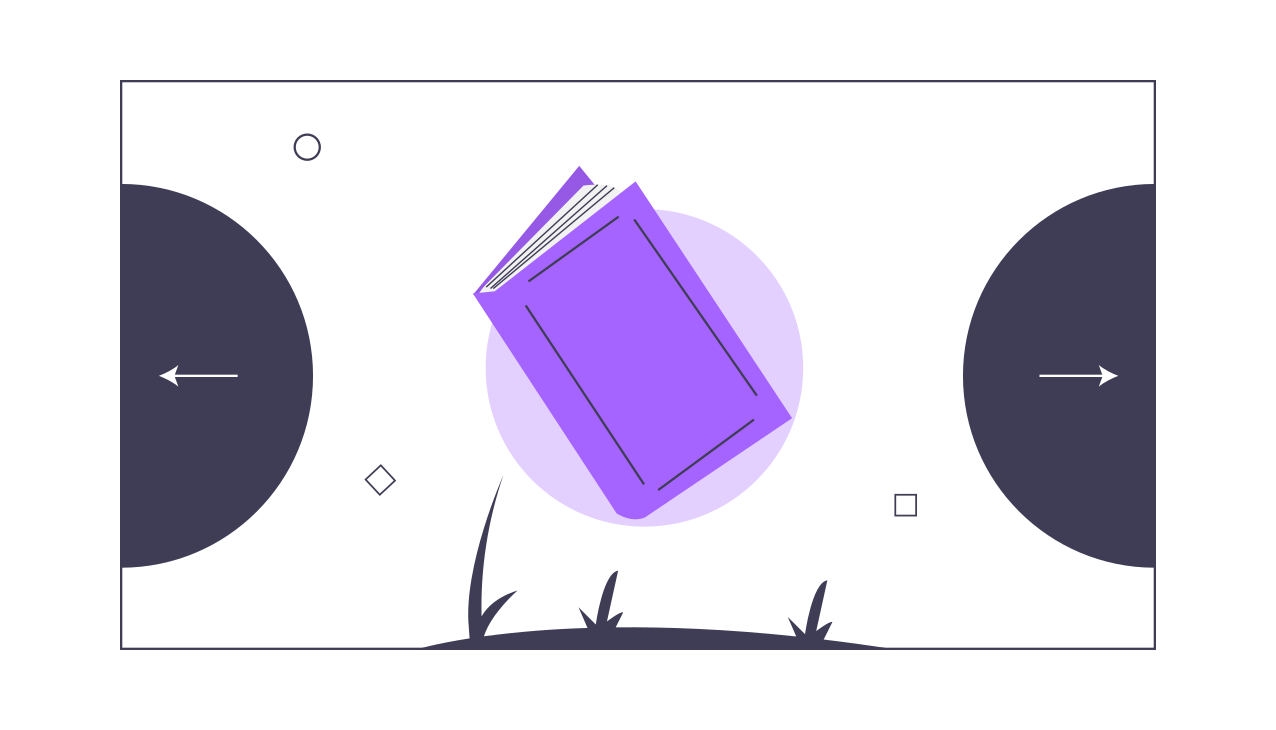 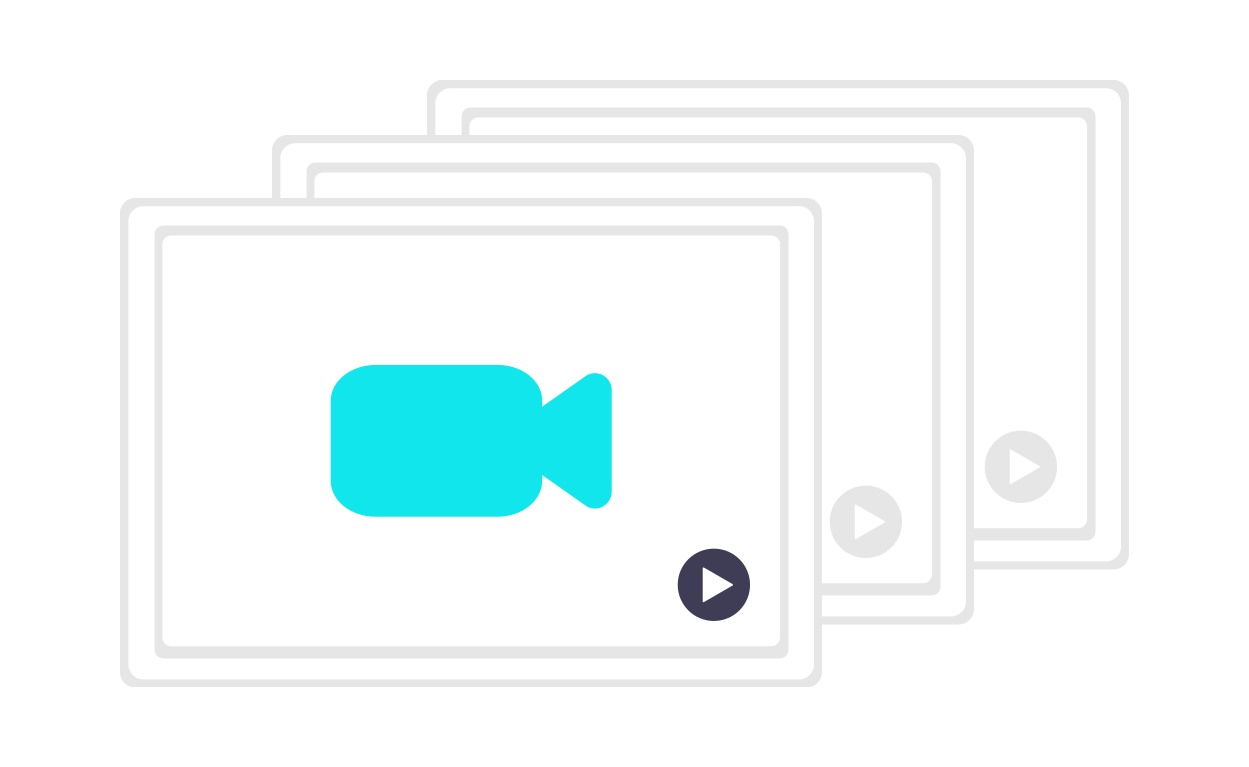 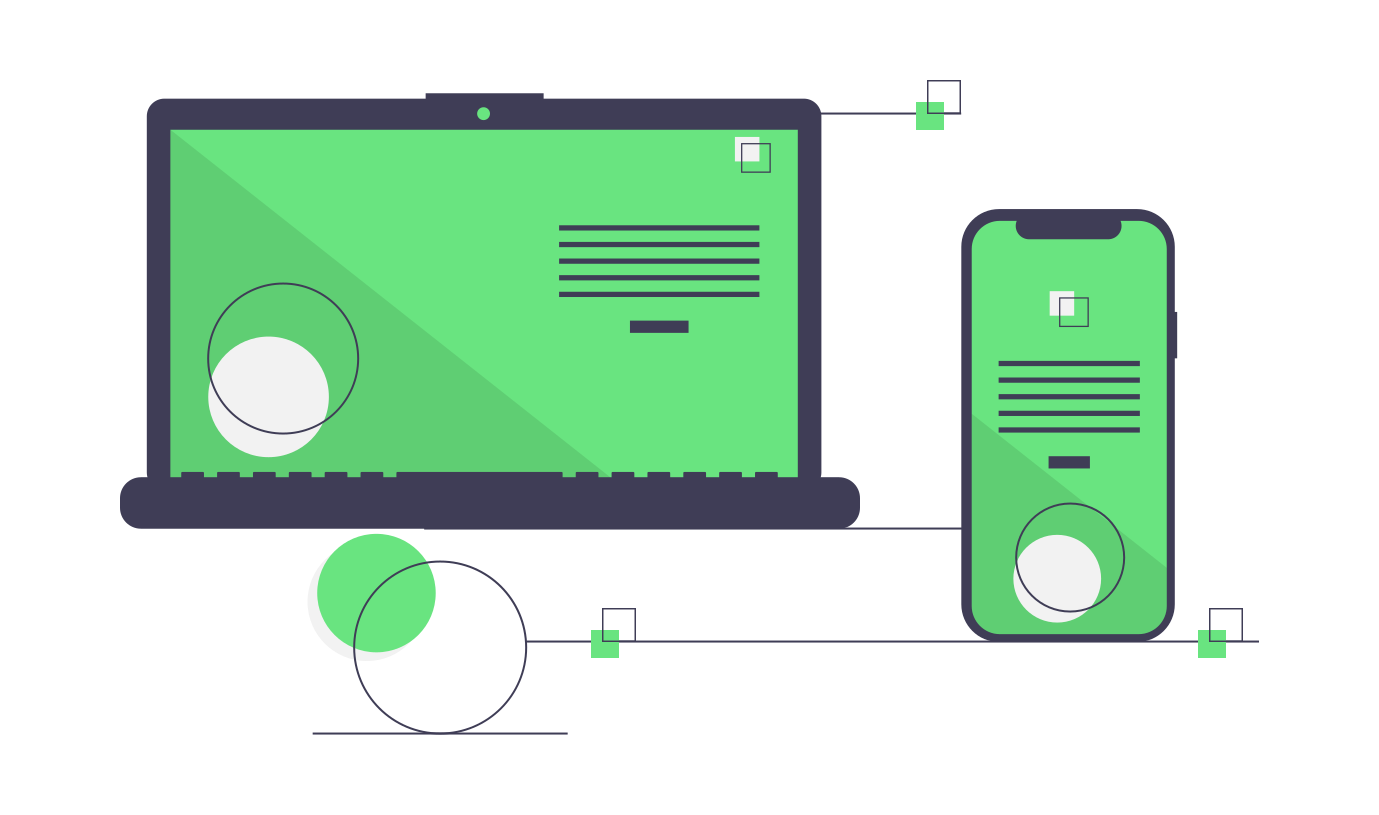 [Speaker Notes: OER come in many types, and restricting them to a specific format or license can be stifling and also restricting to instructor innovation in creating or adapting materials effectively. 

Icons from undraw.co, licensed CC BY 3.0.]
OERs are not the same as open access materials.
Open Access Materials:
OERS:
Mainly scholarly works such as journals, articles, and government documents, although it can also be books
Can be used freely and re-purposed for the instructor’s needs
OERs can be full textbooks and full courses/modules that exist in the public domain
These materials are free online for anyone to use, but unlike OERs, they may not be revised, remixed, or redistributed in any way
Materials can be shared with students and also shared back out with attribution
 
Copyright owners have opened these materials for free use, in order to remove some copyright restrictions.
Open access materials are used often for research, but this material cannot be “remixed and re-used” like OERs can, as copyright factors are still in play.
Why consider using oers?
Some factors to consider: 

Not all students can afford all the materials they’re asked to buy

Students can’t learn from materials they can’t afford
Due to high textbook costs:
91% of students delayed purchasing required course materials
70% of students tried to pass without purchasing required materials
65% of students downloaded illegal copies of materials online
34% of students had to purchase textbooks instead of groceries
23% of students dropped a course, affecting their progress toward graduation
ISU Student Survey, 2022
(Sample size of 1,913 students)
What are benefits to students using OERs?
Access. All students can access OER used in their courses, not just those with the means to purchase.
Fit. Open content can be adapted to better fit the teaching style and learning objectives of your course.
Relevance. OER can be revised as needed, not on a publisher’s timeframe (which may be more or less often than you’d like).
Accessibility. OER can be adapted to meet accessibility standards, if it doesn’t already.
[Speaker Notes: Adapted from OER Basics by Kelsey Smith, licensed CC BY 4.0.]
Oers aren’t just free – they’re open!
Due to their open licenses, OERs can be adapted to meet your needs.
You can adopt an open textbook as-is
You can create a course packet containing a mix of open content: text,
     videos, interactive exercises, and more!
What oers should you consider checking out?
Simpson has several resource suggestions for you!
Some of the most used and reliable oers used by instructors at Simpson: open stax
Textbooks available in English and Spanish
Several different fields covered, including business, math, science, and humanities 
Periodic updates made to these textbooks as information changes!  
https://openstax.org/subjects
Some of the most used and reliable oers to check out: open textbook library
Over 1200 open textbooks to look through – you can download, edit, and distribute them at no cost. 
Features textbooks for several fields, including computer science, education, journalism, medicine, and more 
Various formats available: ebook, online, PDF, Word doc, etc.
https://open.umn.edu/opentextbooks/
Some of the most used and reliable oers to check out: oer commons
Treasure trove of all sorts of free material that you could use for your classroom in whatever way you wanted
Includes videos, YouTube channels, articles, courses, and textbooks that are all free, no worries about copyright infringement, you can use anything! 
https://www.oercommons.org/
Some of the most used and reliable oers to check out: merlot
A lot of various ways you can filter exactly what you’re looking for – by discipline, but also by material type, audience, mobile platform, and other filters such as user ratings, peer reviews, and accessibility info 
https://www.merlot.org/merlot/index.htm
There are significantly more oers that exist on the internet!
The Simpson librarians have a comprehensive list of several different OERs, ranked by ease of access and general usability.
If you want to know more about an OER that might work well for your subject field, ask a librarian! 

A brief list of other OERs provided to me by Cyd Dyer: 
Milne Open Textbooks 
LibreTexts
MOM – Mason OER Metafinder 
AMSER – Applied Math and Science Education Repository
Digital Public Library of America
OASIS 
Project Gutenberg
Teaching Commons
World Digital Library
When is a good time to try to incorporate oers into your classroom?
The best time – probably when you are starting a new course and you are looking for materials and resources to use – or start small and incorporate some OER material into an existing course to supplement what you have! 
When you are trying to figure out what material to use – 
Consider what you want
Consider what you need
Consider what you have already
Oer selection and incorporation
When selecting an OER,
 check for:
Content coverage
Alignment with your course 
Accessibility 
Inclusivity 
Format(s) available
Other review processes when selecting oers
Unlike commercial textbooks, many open textbooks undergo peer review by subject matter experts. 
Other reviews may include: 
User reviews posted in repositories like the Open Textbook Library
Reviews by organizations (e.g. American Institute of Mathematics)
[Speaker Notes: Check for peer review attribution in the Front Matter or Back Matter of a book for more information.]
Tips for sharing OER with students
Explain the OER to your students
Present links in an organized fashion
Be accessible
Listen to your students & be willing to change
Provide a syllabus statement or course tour to showcase online materials used in your class: 
"The textbook for this class is an open educational resource (OER), meaning it is available for FREE online. You can access the online version of the text from the book’s landing page [link text] or from within our LMS. You can visit the book’s landing page to download the text for free in the format that works best for you (including PDF and EPUB). The OER is openly licensed and DRM-free, so you can also print individual chapters or the entire text without restrictions. 
If you prefer, you may opt to purchase a print copy for [quoted price] from University Printing Services."
Questions?
If you’d like additional information about OERs as well as ways to make them work for you, contact the library staff, who can help point you in the right direction!
THANK YOU
Melissa Daniels 
melissa.daniels@simpson.edu